Welcome to Mr. Gershuny’s Classroom
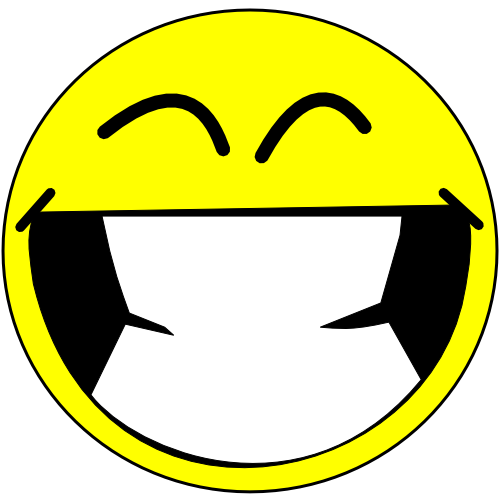 6th Grade Social Studies
First things first
What was that name?
Here is a clue
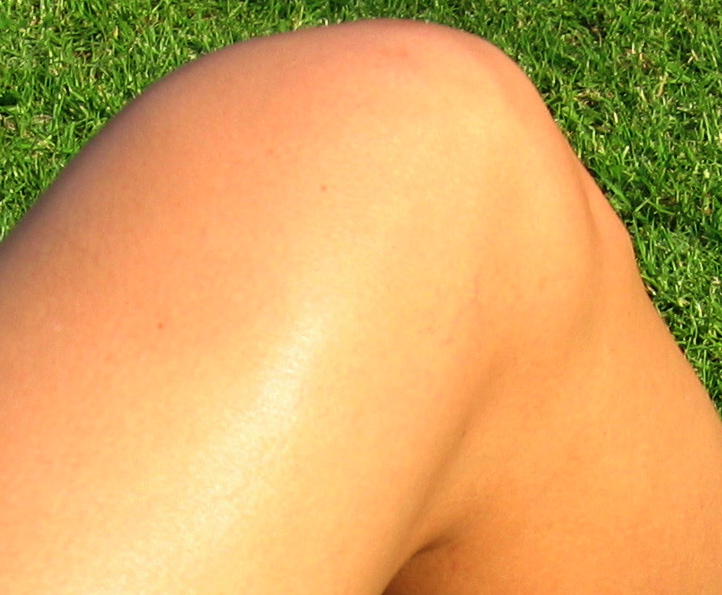 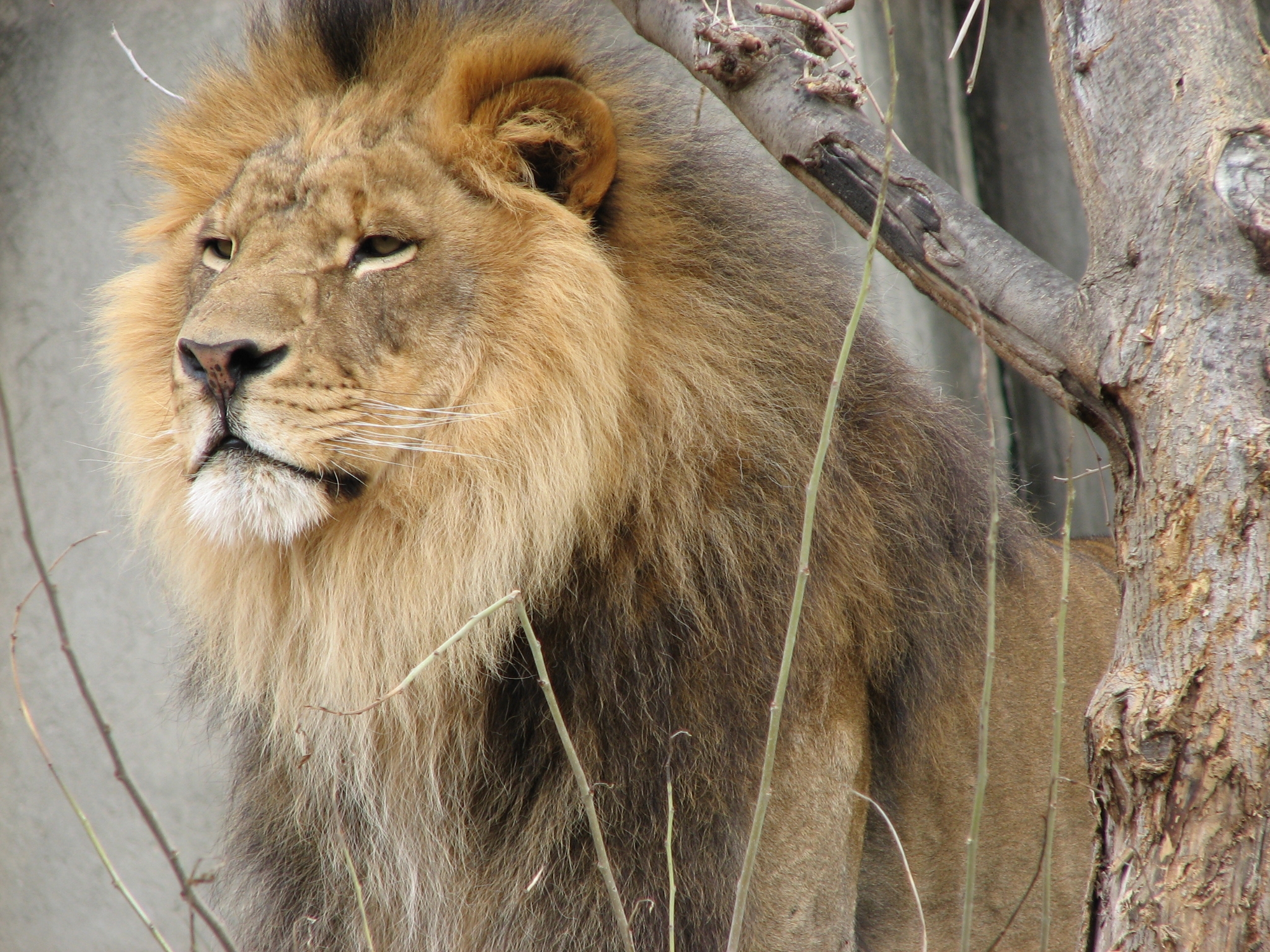 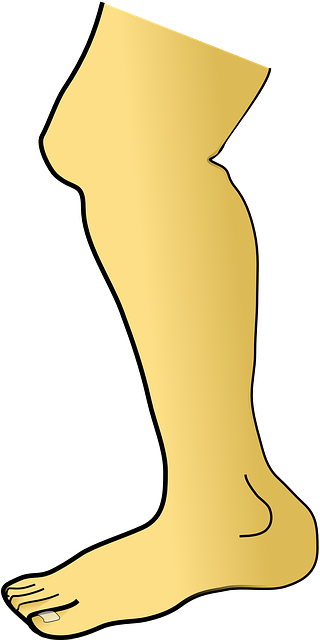 +
+
Easy way to remember it!
Gurrr---Shin----Knee
Gershuny


Mr. G. works until you figure it out.
Welcome to daVinci Middle School
It is so awesome to see you all here
This is an incredible school
We are all here together
New Beginnings 
3 SCHOOL RULES
-Be Safe, Be Fair, Be Friendly
Ancient History
What are we going to study?

Why?
Day 2!!
Welcome back!
Quick info on the room and norms
-White Board-Learning Targets, Agenda, HW, Special Schedule
-Planner/ Binder
-Pencil Sharpener
-Phone/A.C. Unit/Windows/Blinds
-Bathroom process (Boys on floor 2)
-Seating Chart
-Clap/Response
Room Details
Supply Cabinet, Rulers, Paper
Tissues
Personal Folders
Legacy Art
Student Artifacts
Lost and Found
Chalkboard
Borrowing Pencils/ Collateral
LET’S BREAK WITH “LEGOS”!!!!
It’s not what you think
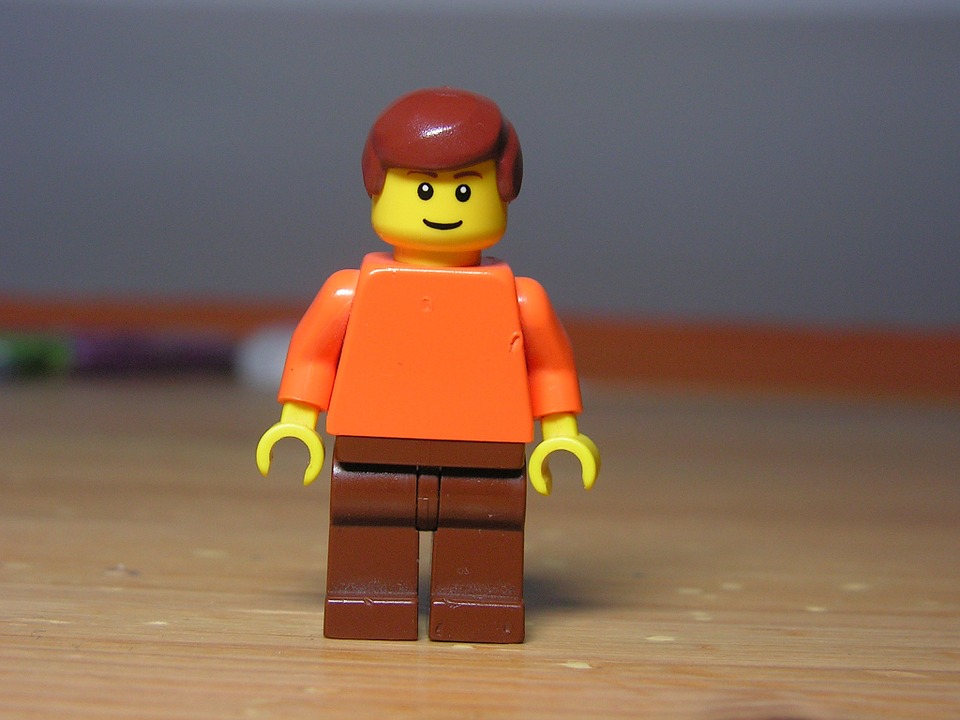 NOT LEGO LIFE

https://www.youtube.com/watch?v=QFrqTFRy-LU
GRADES
TURN IN ALL WORK...DIRECTLY TO MR. G. 
GRADES A-F (percentage found on Synergy)
ZEROES ON SYNERGY=Missing Work/No Grade=Not Yet Graded 
LOST WORK-ReDo
MISSED DAYS/ FILE OF WORKSHEETS
No Working on Other Work
Other things to Know
PERSONAL PROPERTY-We respect each others property. Ie. Hands Off without permission
PRESENTATIONS-Lots and Often!!
HONESTY-Best Policy
RESPECT, RESPECT, RESPECT
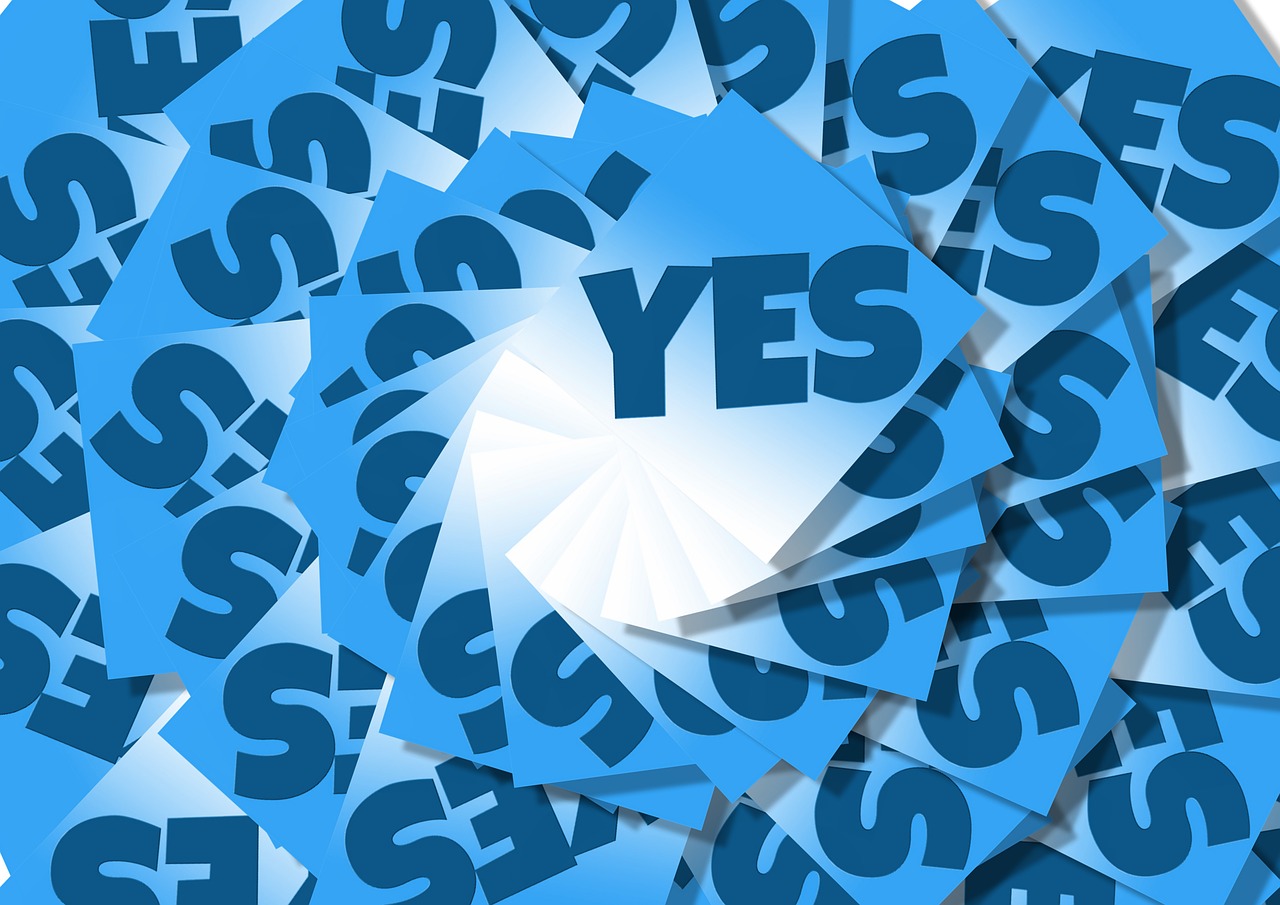 Big List of Yes’s!!
Be Creative
Be Yourself
Be Different
Be Engaged
Be Comfortable enough to Speak Your Mind
Be Hydrated
Be Honest
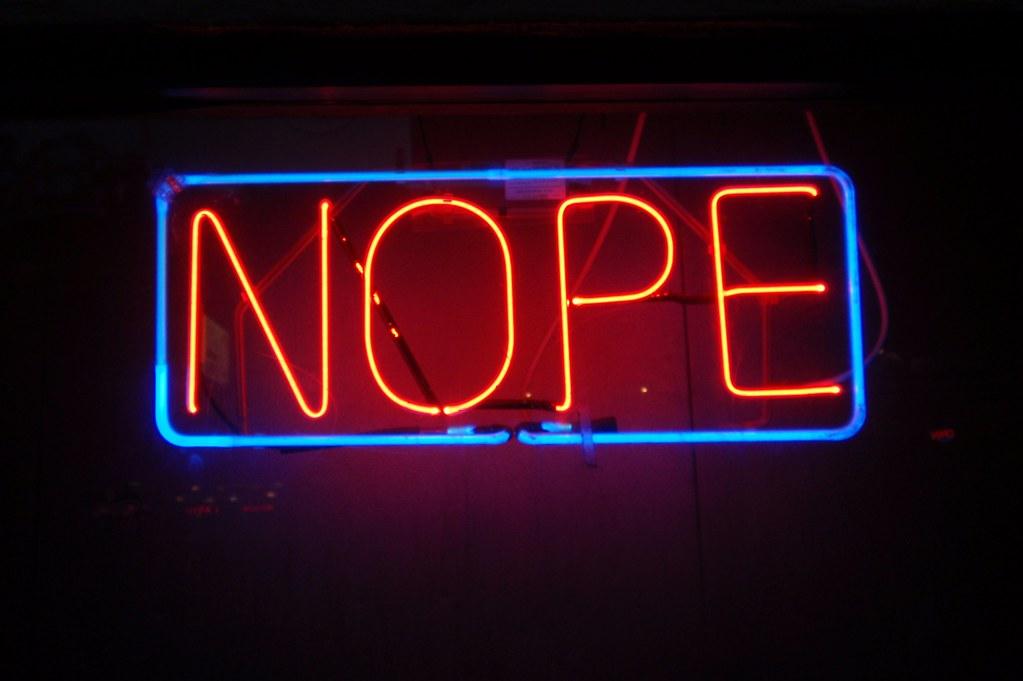 Big List Of NO’s
No Food
No Gum
No Personal Technology
No Cheating/ Plagiarism
No Disrespect Toward Each Other
No Talking while Others are Talking
No Heads Down/Sleeping (Beware the Wookie)
No Doing Other Work in Class...I will take it
Let’s Break With Map Time!!!
https://www.youtube.com/watch?v=SXB1Z_CxBK0
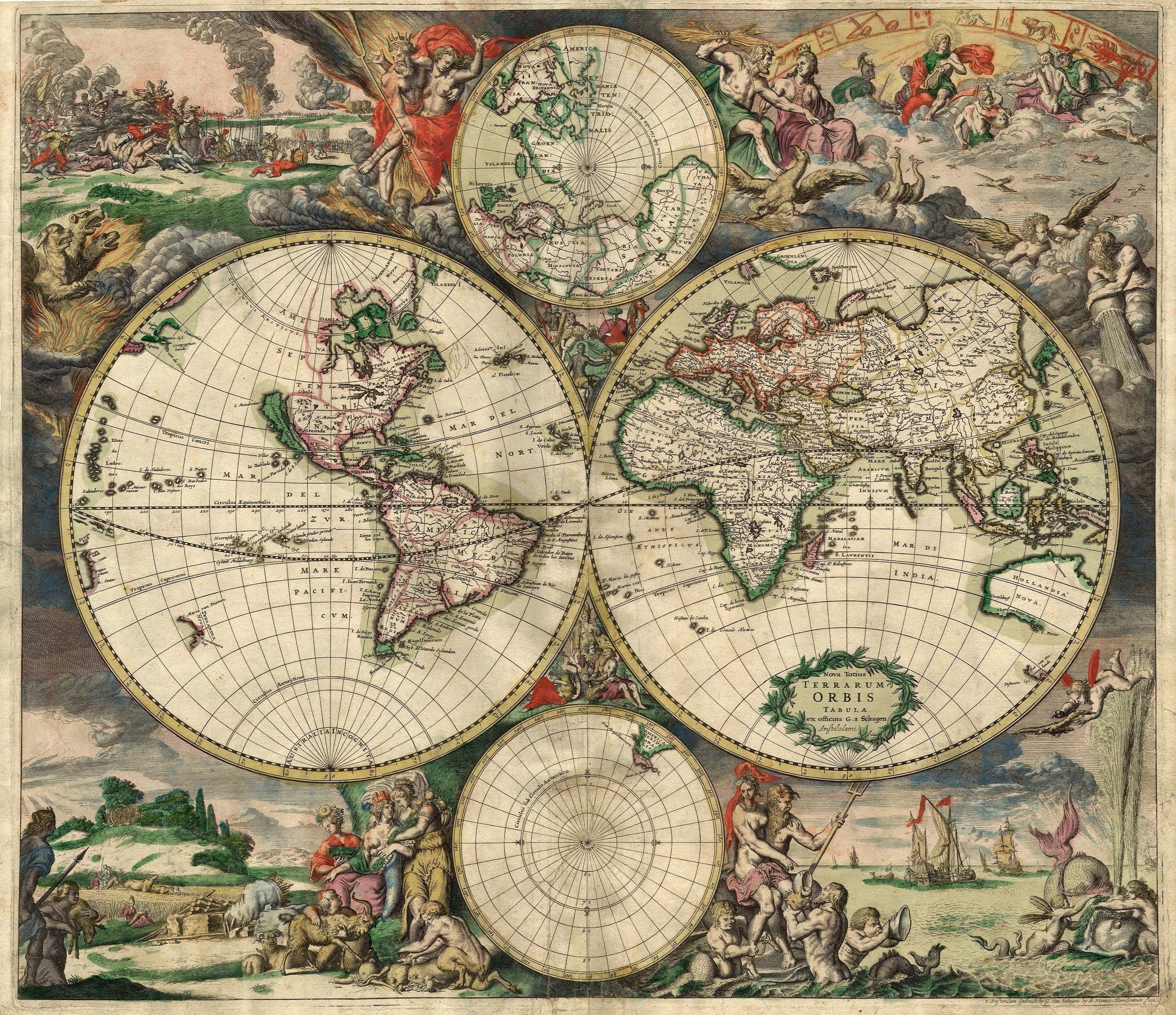 What is Art?
What is your Art?
How does all this cool stuff relate to me?
We want you to invent, be creative, think differently and be comfortable being yourself
We want you to have fun when you are learning
We want you to create things that will be here, even after you leave for high school
Name Tent...Time to get Artistic
You will be creative by making a name tent
These name tents will help the entire class learn your name
Please include an image that represents your “art” somewhere on each side 
Write your name, and draw your art on both sides of the pyramid
Make this colorful and fun, since we will be using it each day for a month or more...DON’T LOSE IT!!
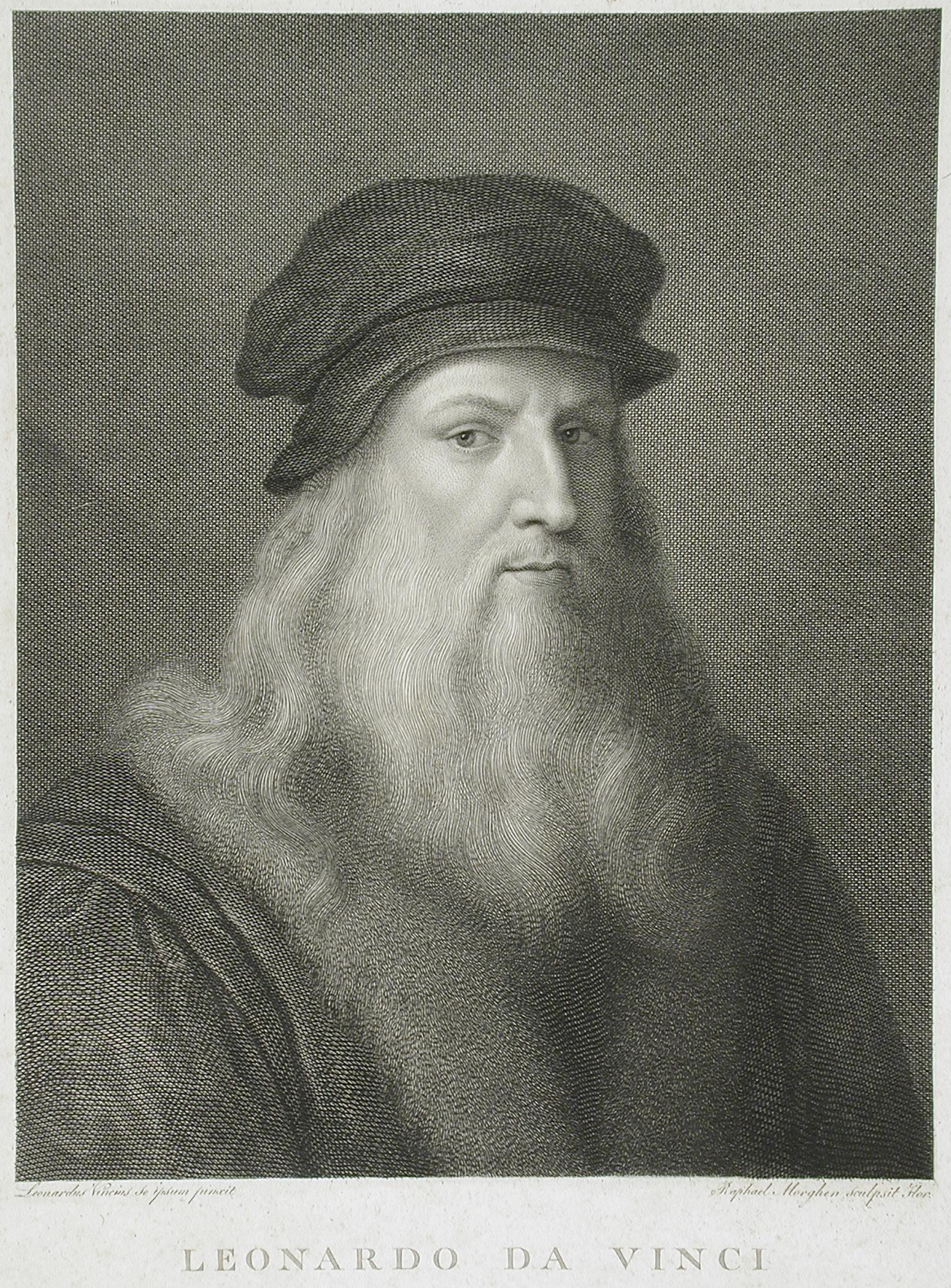 Who was daVinci, and why is the school named after him?
Leonardo daVinci
Born 1452 in Venice Italy

http://www.biography.com/people/leonardo-da-vinci-40396
Famous works
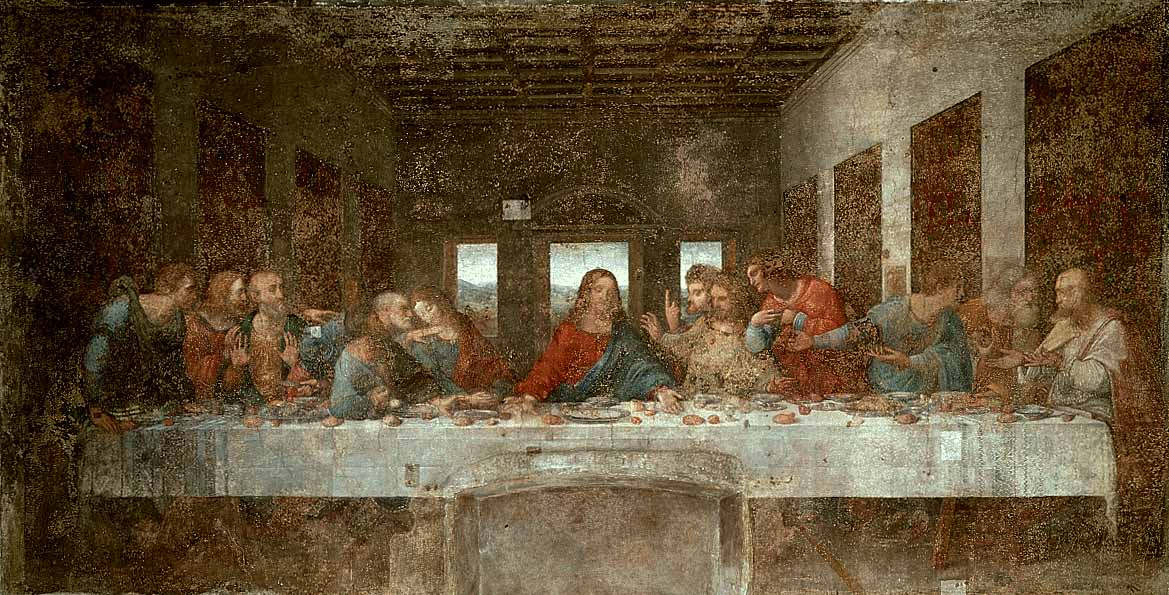 Famous works
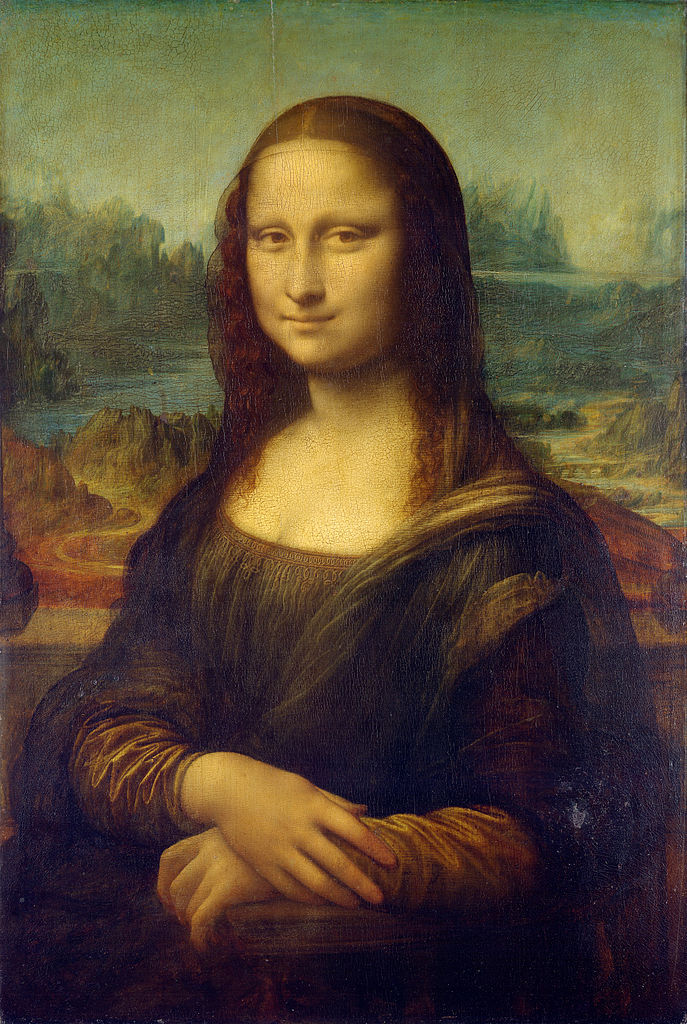 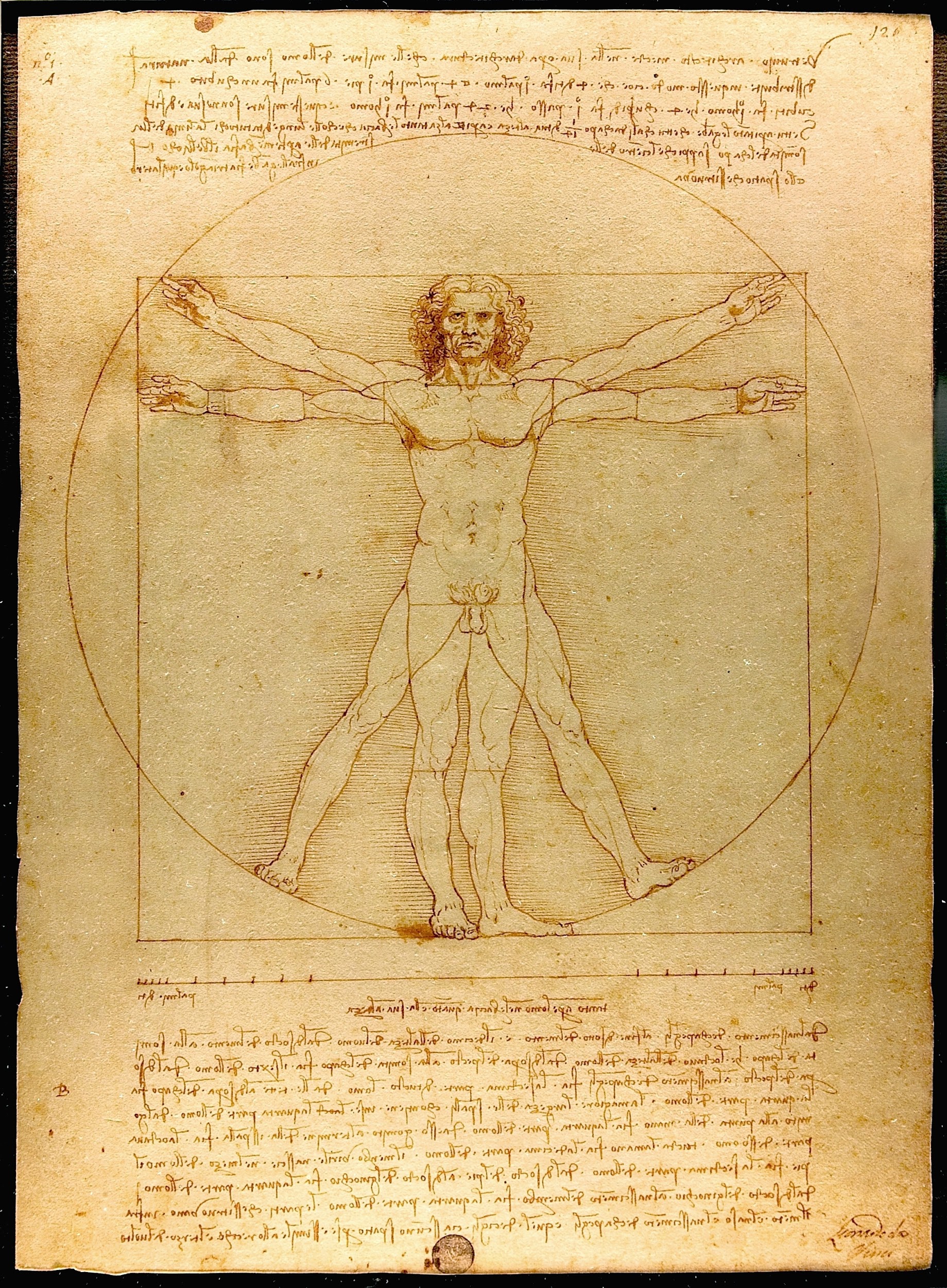 Less famous but pretty awesome
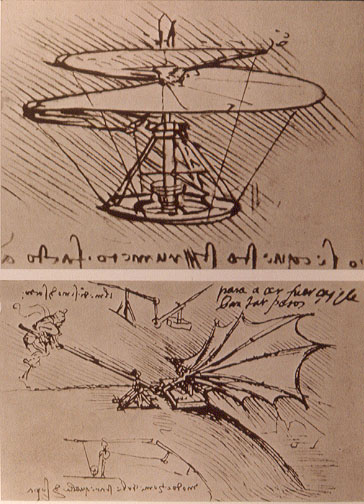 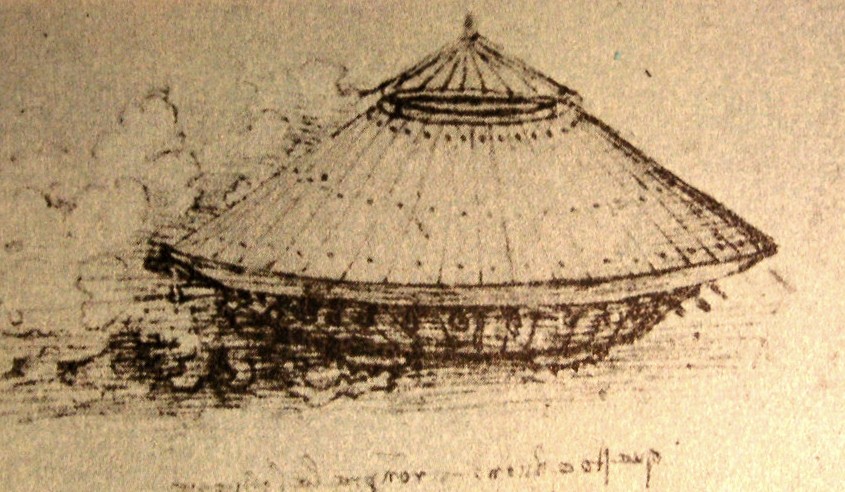 FIRE DRILL PROCEDURE
-Mr. G leads class out of room, down stairs, until bottom floor*
-Walk past front of school, single file
-Lineup single file by fence at end of property
-Immediate Roll Call (Safety)
-SILENT THROUGHOUT
Scavenger Hunt
We will take this opportunity to meet each other

Your goal is to find a different person for each of your boxes. 

Talk to talk to everyone
Letter to Mr. G
YOUR PERSONAL FILE
Time to create your file that will live in my room, and house your work. 

I will not collect work from the file. It is up to you to give me the work when it is completed.
Journey Map
MAP PPT
Personal Artifact Homework
For this assignment I want you to bring in one thing from home that represents who you are.
Please do not bring anything that is too important or expensive. Make sure to check with parents and guardians that the item is ok to bring

We will be sharing our item with small groups, and some may share with the class.
CURRENT EVENTS
99% of you Homework for the year is based on this work.
School Questions
How do we get to...Bathroom, office, water fountain, cafeteria, gym...etc
Binder expectations

Planner expectations
Examples of Art
ART?!?! 
Let’s Brainstorm!!
What makes something art?